Connecting InCommon-Silver and Research at UW-Milwaukee
Tom Barton, Mark Rank and Chris Spadanuda 
March 26, 2012
Or…
“Do you want to gamble with future grant money?”
CC-BY-2.0/ Conor Ogle from London, UK
Outline
Research growth at UWM starting in 2006

Meanwhile someone scribbled on a napkin

Things are going to get interesting in 2012
PD-”Lighthouse on Cape Reinga”
Uwm and Research growth
About UW-Milwaukee
By the Numbers
30,000 students representing 50 states, 80 nations
1,600 faculty and instructors
14 schools and colleges
180 degree programs and counting
Research expenditures exceed $60 million annually
More than 150 visiting scholars from 50 countries
“Nerdy Stuff” – how many accounts
UWM Community Size by eduPersonAffiliation 
(Reported 3/2012)
CC-BY-SA:User:Martinvl
One UWM research area
UWM has long history in area of health related research…
College of Health Sciences
College of Nursing 
Helen Bader School of Social Welfare
UWM is also the new home for the Joseph J. Zilber School of Public Health, Wisconsin’s first accredited school of public health.
03/08/2012
7
UWM Federal Research
Pathways – UWM Research Report 2011
03/08/2012
8
IAM Program and Research
IAM Program is a direct result of UWM’s research growth initiative
Kicked off with the 2009-2011 budget cycle
Pause for some background ONIncommon silver
Who Am I?
UChicago’s central IT
Sr Director for Architecture, Integration, & Security
CISO
External
InCommon Technical Advisory Committee
Internet2 Middleware Initiative/MACE
Grouper Project Manager
EDUCAUSE IAM Steering Group
CIC IdM Task Force
Math professor turned to the dark side
11
Who Am I?
UChicago’s central IT
Sr Director for Architecture, Integration, & Security
CISO
External
InCommon Technical Advisory Committee
Internet2 Middleware Initiative/MACE
Grouper Project Manager
EDUCAUSE IAM Steering Group
CIC IdM Task Force
Math professor turned to the dark side
12
Identity & access management
Identity
You
Authentication
Log in
Authorization
What you can do
Access management
Mapping policy & authority to authorization
IAM in Higher Education
Translate those concepts into typical campus environment

Which people?
What systems & business processes?
What policies?
What purposes?
Whose authority?
http://www.internet2.edu/pubs/200703-IS-MW.pdf
Federated accessexplained in 60 seconds
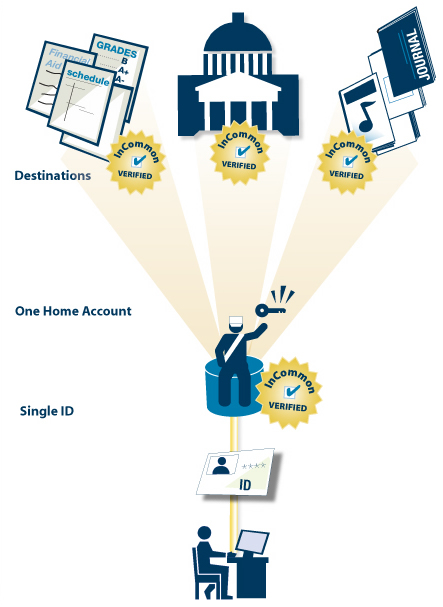 If attributes are acceptable to resource policy, access is granted!

Authorization: Privacy-preserving exchange of agreed upon attributes

Federation-based trust exchange to verify partners and locations

1.  Authentication: single-sign-on at home institution
15
InCommon Federation’s Promise
To a user:
I can use the credentials provided to me by my organization to gain access to systems and services from others in the InCommon Federation

To a Service Provider:
I can outsource user account management to Identity Providers (Higher Eds, National Labs) and implement one logon interface that supports many users
16
level of risk of a Federated Transaction: LOW
level of risk of a Federated Transaction: moderate
level of risk of a Federated Transaction: High
Parties need agreed-upon criteria for identity assurance that balance cost, risk, and adoption
InCommon identity Assurance Program: Responding to Assurance needs for the US higher ed sector
Federal Identity, Credential and Access Management (ICAM)
Federal CIO Memo mandates use of FICAM-approved externally-issued credentials
International Grid Trust Federation
.Com’s & .Org’s serving higher ed
Campus assurance needs
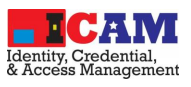 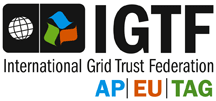 03/08/2012
20
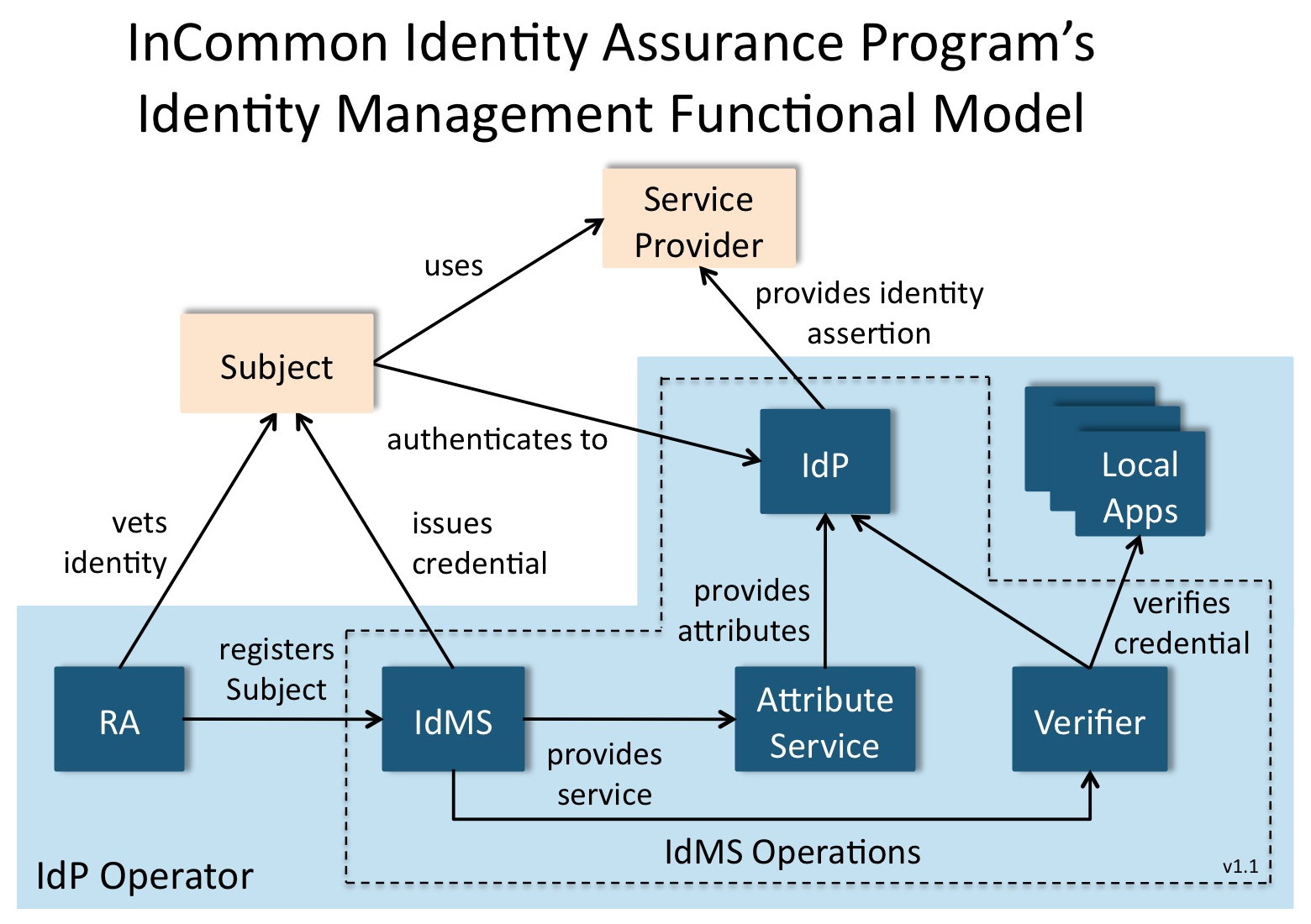 21
Incommon silver adoption pipeline
CIC Silver Project: 12 CIC schools + Virginia Tech & U Washington
IdM people & Internal Auditors
Really helped InCommon to get it right
U Florida
U Wisconsin - Milwaukee
Many expect to be Silver certified in 2012
Others? You?
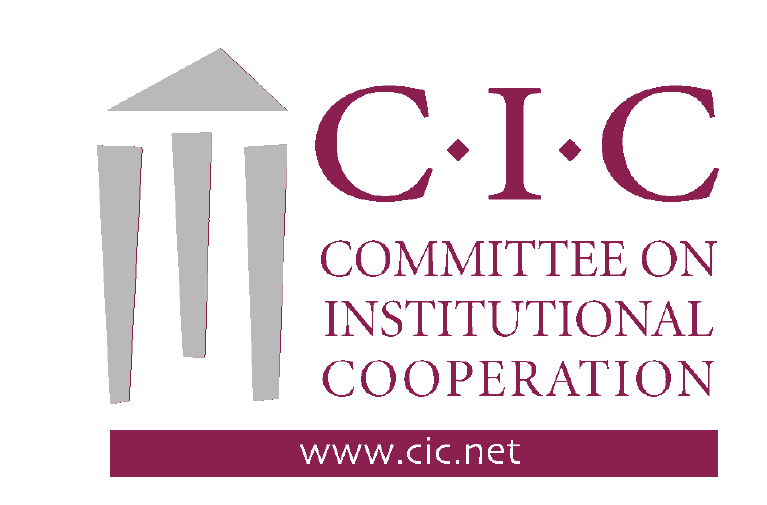 03/08/2012
22
[Speaker Notes: CIC (Big Ten Schools + University of Chicago) CIOs set a goal in 2009 of all members achieving InCommon Silver in Fall 2011
The CIC Identity Management group started a Silver project to facilitate the members achieving this goal
The Silver project identified some areas for focus – Documentation, Registration Authority processes (the processes involved in validating a person’s identity and issuing their credentials) as well as some authentication technology and process groups such as Active Directory, Multi-Factor and Kerberos authentication.]
UWM and credential assurance
Our business case
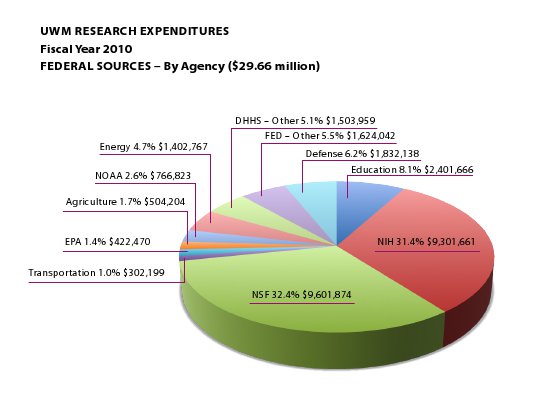 UWM wants to grow our research, health being one of the key areas.

NIH is motivated to move to institutional credentials
[Speaker Notes: (Mark)]
Timeline
2006 – UWM Research Growth Initiative kicked off
2009 – IAM funded to support research 
Jan 2010 - IAM Program established
Summer 2011 – Dedicated IAM Group formed
Summer/Fall 2011 –UWM InfoSec Office conducts risk assessment
03/08/2012
25
[Speaker Notes: (Mark)]
Building capabilities for research
Giving our researchers an edge

External authentication for collaboration and federal mandates

Credential assurance
03/08/2012
26
[Speaker Notes: (Chris) We want to give our researchers an edge when utilizing a wide variety of resources including but not limited to the federal resources that have indicated that they will be requiring external credentials and higher levels of assurance for those credentials. So, what do we need to construct in order to make this happen. First, we need to look at our internal credential services. Assure that our accounts are linked to real people, secure the credentials at rest, and secure them during transport between the directories and applications. Sounds easy, right?]
2 Years of change
AD Upgrade
OpenLDAP Upgrade
Deploy Shibboleth
Upgrade credential hashing
Deploy eduPerson attributes
Initial AD “Lockdown”
“Current State Survey”
Service Provider Onboarding
Risk Assessments
Process Development
[Speaker Notes: (Chris) So far we have completed the following technical tasks. AD Upgrade, Open LDAP Upgrade, Deploy Shibboleth environment, Upgrade credential hashing, Deploy eduPerson attributes and completed an Initial AD “Lockdown”
We have also completed the following non-technical tasks Current State Survey, Service Provider Onboarding procedure, Risk Assessments for AD and LDAP environments, and Formal Operating Process Development]
Organizational Alignment
Formalize as a program with dedicated governance structure.
Dedicated team formed with re-assigned staff from 3 different areas and only two new positions.
Funding comes from university research operations thus priority given to support for research efforts.
[Speaker Notes: Organizational Alignment]
IAM Program Governance
[Speaker Notes: (Chris) Explain what teams are responsible for. Who is on them. How they help.]
Current IAM Infrastructure
[Speaker Notes: (Chris) – It’s complex, lots of moving parts, quite a few technical challenges which we are going to talk about.]
Our Goal
Intent to submit application for compliance with InCommon-Silver by the end of 2012
CC-BY-SA:Rick Dikeman
[Speaker Notes: (Mark)]
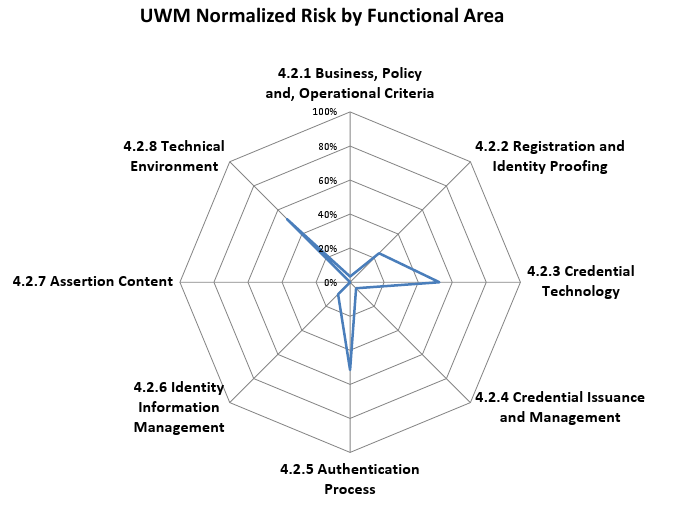 [Speaker Notes: (Mark)]
Hurdles
Legacy processes and technology
Cultural inertia and resistance to change

Lack of policy or worse the “informal policy”.
CC-BY-20:http://www.flickr.com/people/12495154@N03
[Speaker Notes: (Mark)]
Technical Complexity – The Biggest Hurdle
UWM Operates two synced credential stores
OpenLDAP 
Active Directory

Makes the compliance domain larger
PD-http://en.wikipedia.org/wiki/User:Fubar_Obfusco
03/08/2012
34
[Speaker Notes: (Mark)]
The known unknowns
Use of credentials by web applications
Everyone has a web server under their desk

Applications authenticating using insecure protocols
NTLMV1
LDAP
PD-http://content.lib.washington.edu/  Order Number WAS0058
[Speaker Notes: (Chris) We have over 300 applications in our main ColdFusion environment – And many outside it as well

Need to investigate any app using LDAP or AD – following the path back to the endpoint, ensuring that the entire auth process is secured.  This means IPSec, LDAPS, NTLMv2 – no more binds in the clear. Lots of time investigating and identifying the issues. We are pursuing a SIEM / Logging solution to assist. Will take time explain to others and resolve the issues.]
Short Term – Address hurdles
Campus partnerships
Focus on small initial InC-Silver population
SIEM Implementation
“Tough Love” for some issues
PD-http://en.wikipedia.org/wiki/Image:Stopwatch2.jpg
[Speaker Notes: (Chris) Clock is ticking
We are building partnerships, reaching out to IT staff and key areas on campus –building support.
Some items will require a “tough love” approach and we are going to need to make some hard decisions. Some services will need to be significantly adjusted in order to secure our credentials sufficiently.  It’s not that they are insecure, we just need to ensure that they are meeting the compliance standards for InCommon Silver.]
Long Term
There are local usage cases for LOA-2 like credential assurance

If multi-factor is not deployed initially, it will eventually
CC-BY-SA-30:http://commons.wikimedia.org/wiki/User:Edubucher
[Speaker Notes: (Chris) Yes, two-factor auth is in our future
We are researching pros and cons.
Need something flexible and extensible. Watching what others are doing. InCommon multi-factor group. We like the flexibility of OTP, need to also be able to handle personal certificates.]
Lessons learned
Find a campus champion – don’t make it a technical exercise

This is about meeting a compliance standard, not good security
PD:User:Tungsten
[Speaker Notes: (Chris)  make friends with IT Auditor, your security office others on campus willing to assist in promoting your message.]
Lessons learned
ITSM
Go slow to go faster
Hardening standards
Keep things up to date

Staff
Set expectations
Explain compliance vs trust
Chris Spadanuda - 2008
[Speaker Notes: (Chris) Just keep talking! To everyone!]
Lessons learned
IAM Governance Structure
Aligns business goals and IT processes
Provides guidance for determining deliverables improving quality
Risk, performance and priority management reducing cost and resourcing
Chris Spadanuda - 2008
[Speaker Notes: (Chris) Some final important points and considerations when headed down the InCommon Silver road.  We know that governance brings value. However, with IAM and InCommon Silver, General purpose governance sometimes is not enough, you should consider special purpose governance dedicated to IAM Services. The issues are complex and most likely interwoven into all facets of campus business process and technical configurations for business and learning systems on your campus.]
Questions and Discussion
assurance.incommon.org
IAM.uwm.edu
THANK YOUTom Barton (tbarton@uchicago.edu)Mark Rank (rankm@uwm.edu) Chris Spadanuda (cspada@uwm.edu)